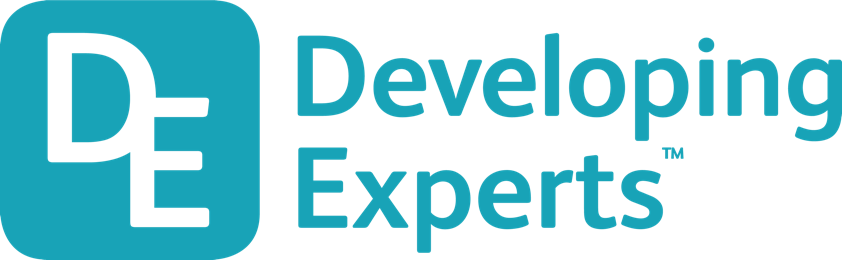 0001.01
Mission Assignment
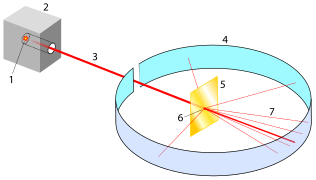 KS4-21-03:
Explore the history of atomic models